WHAT IS SOIL?

Soil is the ______ outer layer of the earth’s crust, 
made up of weathered ____________, living 
_____________, __________, _________, and ______.                                                                                                      
											       _______
TOPSOIL is the _____________ soil layer. It is finely 
weathered (has the ___________ particles in it) and  
Is the richest in ___________ matter.  Topsoil is the
_____________ layer and must be preserved and 
____________. The _______ 	of plants flourish in the 
topsoil and ______ 	on it for nutrients, water, and air.

ORGANIC MATTER is the remains of once living
_________ and _________ tissues.  It ___________ the
mineral content and the water-holding __________ of
the soil.  Naturally occurring organic matter is called
________ and includes ______________ leaves, twigs,
animal waste, and feathers.  (__________ works like
humus to enrich the soil.)
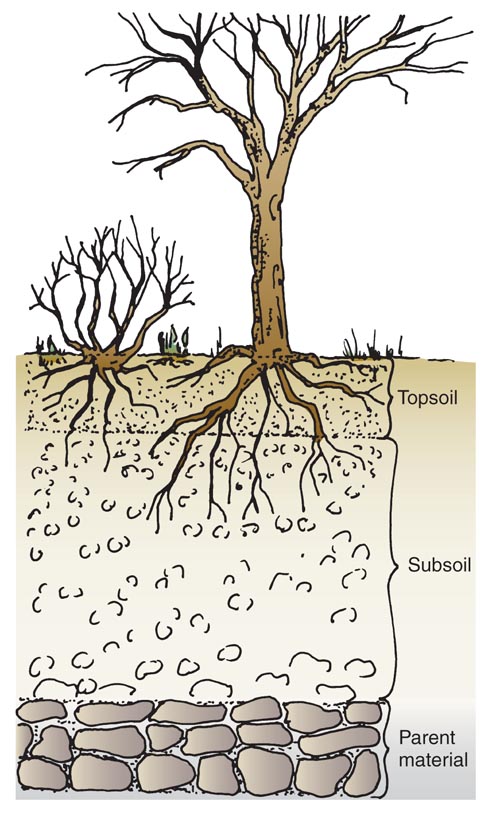 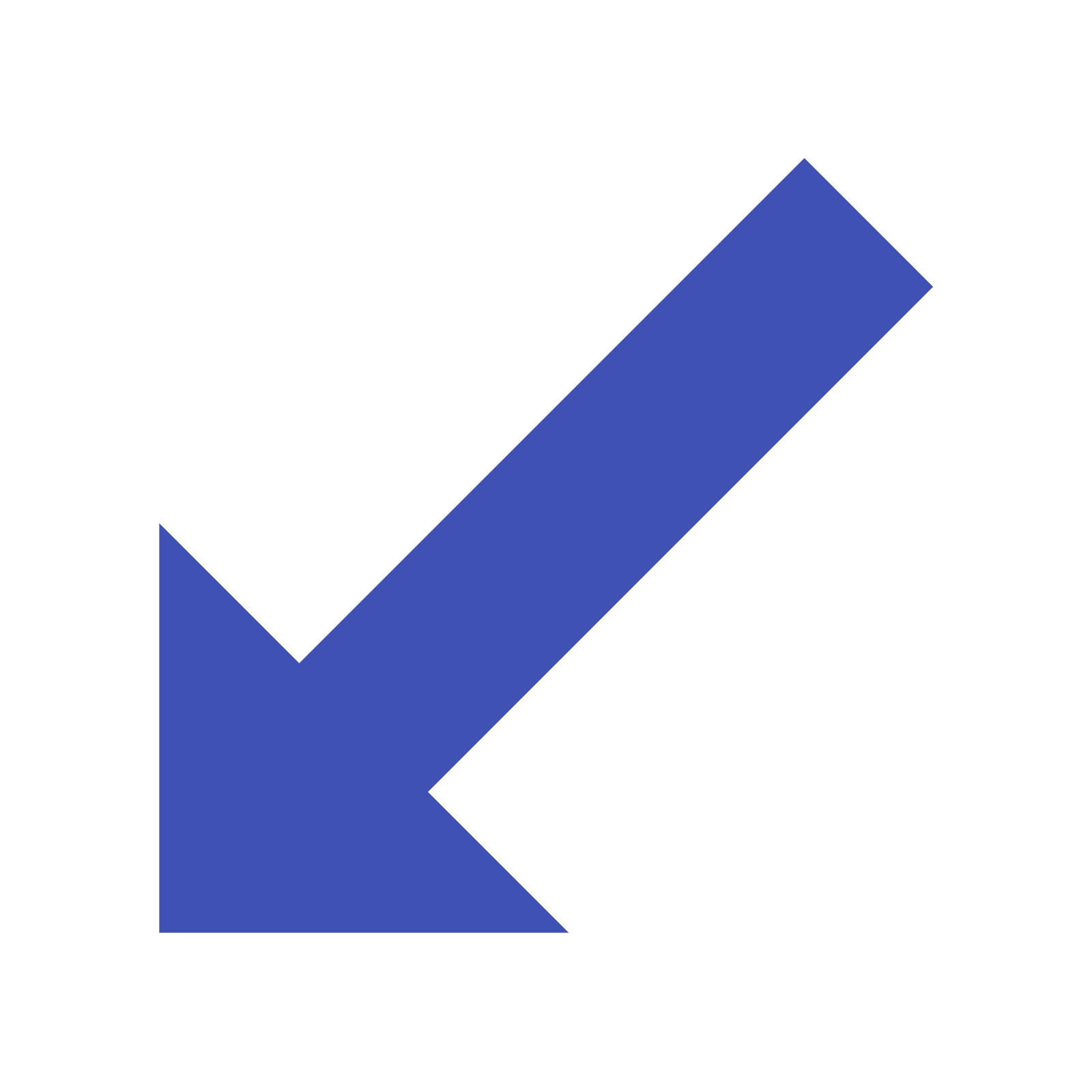 WHY SOILS DIFFER

	Even if the parent material (the bedrock) is the ________, topsoil & subsoil can _________ due to:

							- The amount of ___________ matter
							- Climate
							- _________________ (Slopes, valleys, hills)
							- Weathered elements
							- Soil _____________

								SEDENTARY SOIL – Created from
								     ___________ and sits in place

								TRANSPORTED SOIL – Soil that was
								     created somewhere else and
								     ________ to its current location 
								     by wind, glaciers, _______ deposition
								     landslides, or mudslides

	        WATER & AIR – Water and air exist __________ the soil particles.  As much as ____ % of the
		volume of topsoil may be water and air.  Water can exist in both _________ and _______ form.
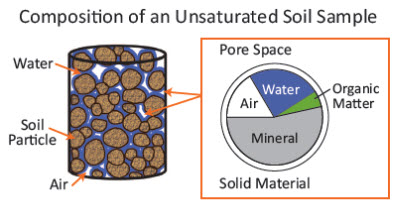 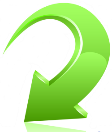 SOIL SEPARATES
						                 COMPARISON OF SAND, SILT, & CLAY
As the parent rock _____________ it forms
particles of different ________.  Based on		 	SAND   - Particles have assorted _______ & sizes
their _____________, these particles are			             - _________ between particles are large
classified into ________ called SOIL SEPARATES:			             - Water passes through sand __________
							             - Air is present in ___________ quantity
1. ___________  -  2.0mm or more in diameter                                                    - Low in ___________ nutrients

2. ________  -  Ranges from very __________ (1.0 to 2.0 mm)	SILT   - Irregularly __________
                        to very _______ (0.05 mm - .1 mm)		              - Greater surface area than sand so holds 				 				      more ________			      
3. ________  -  0.002 mm to 0.05 mm				              - Not as much space for _____
							              - Low in ____________ nutrients
4. ________  -  Less than 0.002 mm				
							CLAY   - Very _______ plate-like particles
							            - Greatest surface area so water is held
								__________ and passes through slowly
							            - Air is in short _________
							            - _______ mineral content
							            - Adhesive quality when wet can create					                                                                       sticky hard to ______ fields
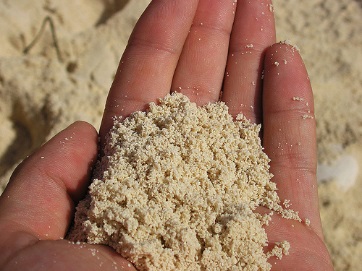 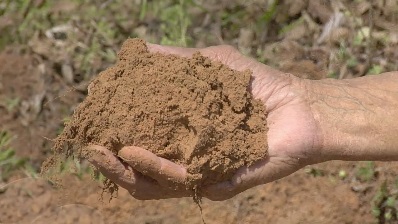 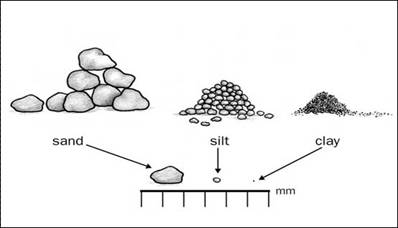 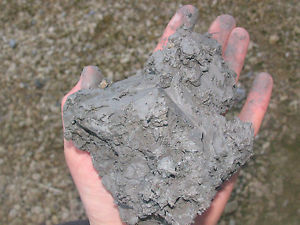 SOIL TEXTURE

	The relative _______________ of sand, silt, and clay ________________ the soil texture

			
							   The best soil is



								Loam is a soil that contains:

									40%  ______											40%  ______
									20%  ______

							This is the _______ type of soil for horticultural use
							because it has good ___________ and ___________
							from the sand, yet it has enough silt and clay to
							____________ water & minerals
LOAM
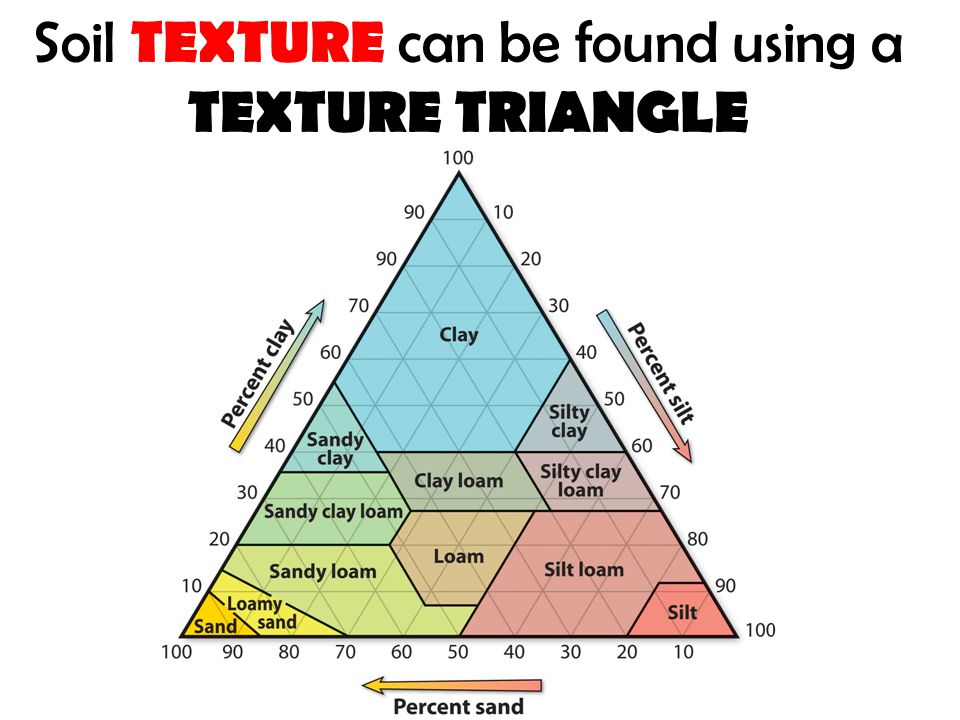 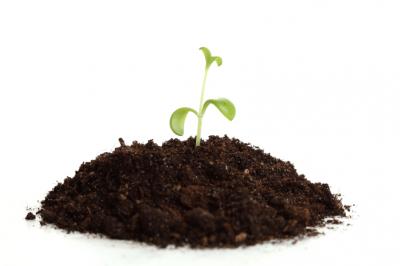 ESSENTIAL ELEMENTS

	      		 A rich loam soil will provide a balanced ___________ of the essential elements needed for
				__________ and health of plants.

					Some elements are required in ________ amounts (macronutrients)
					and some only in _______ amounts (micronutrients), but all are
					essential for the plant to grow and develop.

					             A catchy phrase to remember these 17 elements: 

					          See Meg’s men mob Cousin Hopkins nice clean café

					           C     Mg   Mn   Mo B   Cu Zn  H O P K N S   Ni  Cl  Ca Fe

					NUTRIENT DEFICIENCY – Plants may show deficiency ____________ for
						several reasons:

					       - The element is _____ in the soil, or there is not _________ of it
					       - The element is in a _______ that the plant cannot use
					       - There may be an _____________ of nutrients in the soil
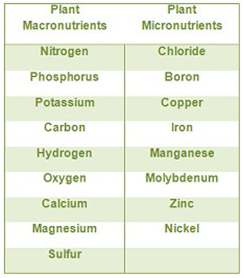 pH Scale
 
                                          _________
		    
_______      ______             _______         _______                         _______
  _____         _____                 _____ 








                                                                                                        ( _______ )
                                                     _____________
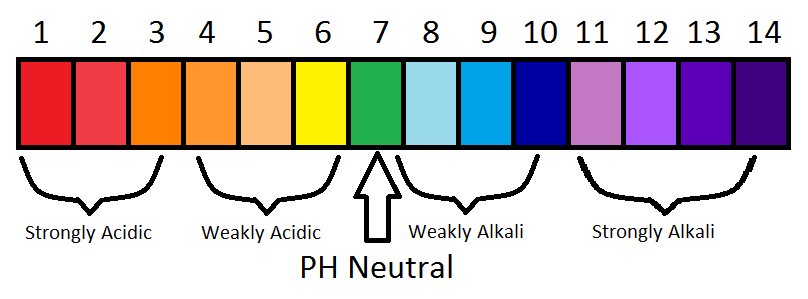 SOIL pH

		                        Certain plants grow better in ____________ soil pH ranges

			          PLANTS THAT PREFER ACIDIC SOIL (“sour soil”)				
 
         _________________								________________








           ____________________



				            ____________________                                      ____________________
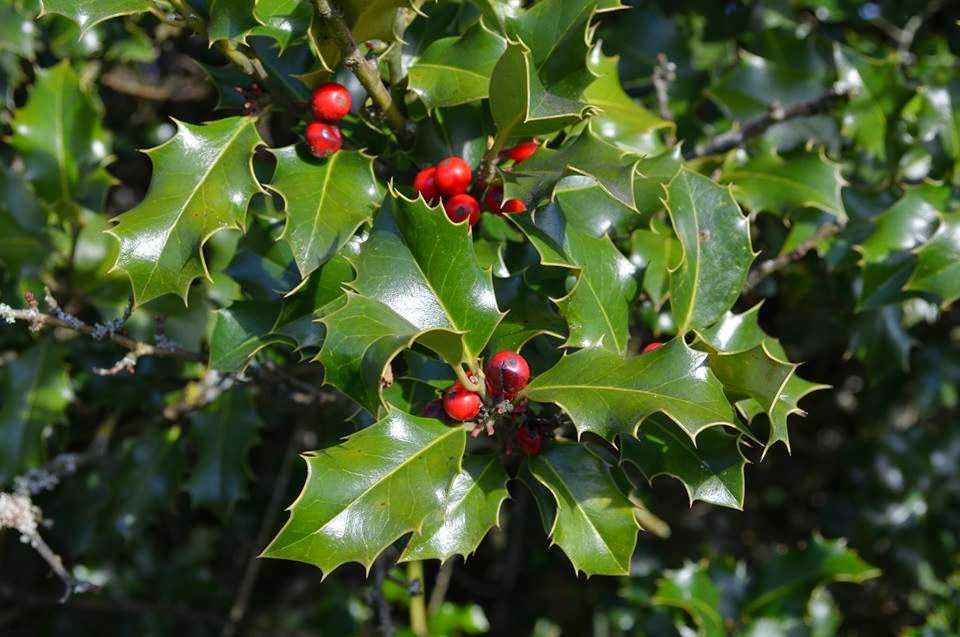 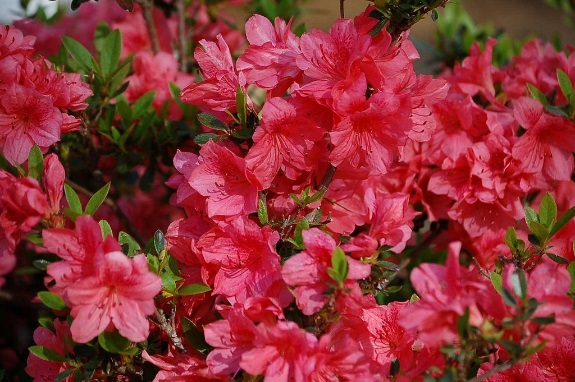 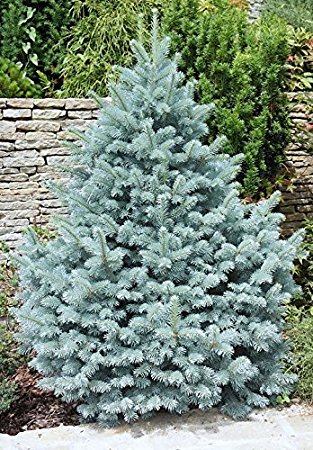 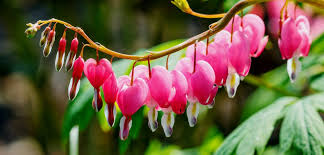 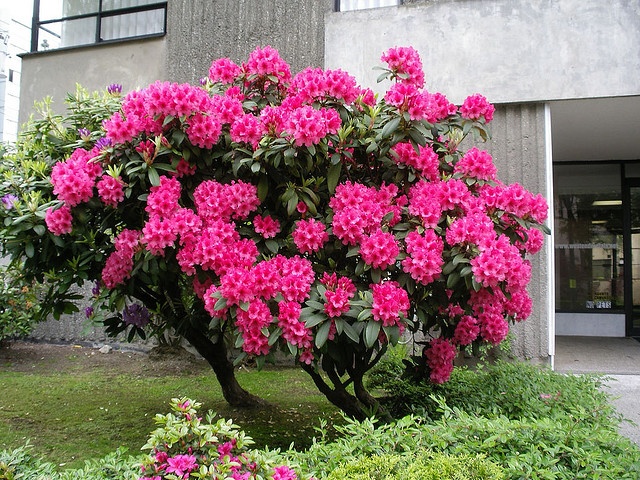 PLANTS THAT PREFER ALKALINE SOIL (“sweet soil”)







                _________________

										       _______________


					_______________________




			           __________________				
								_____________
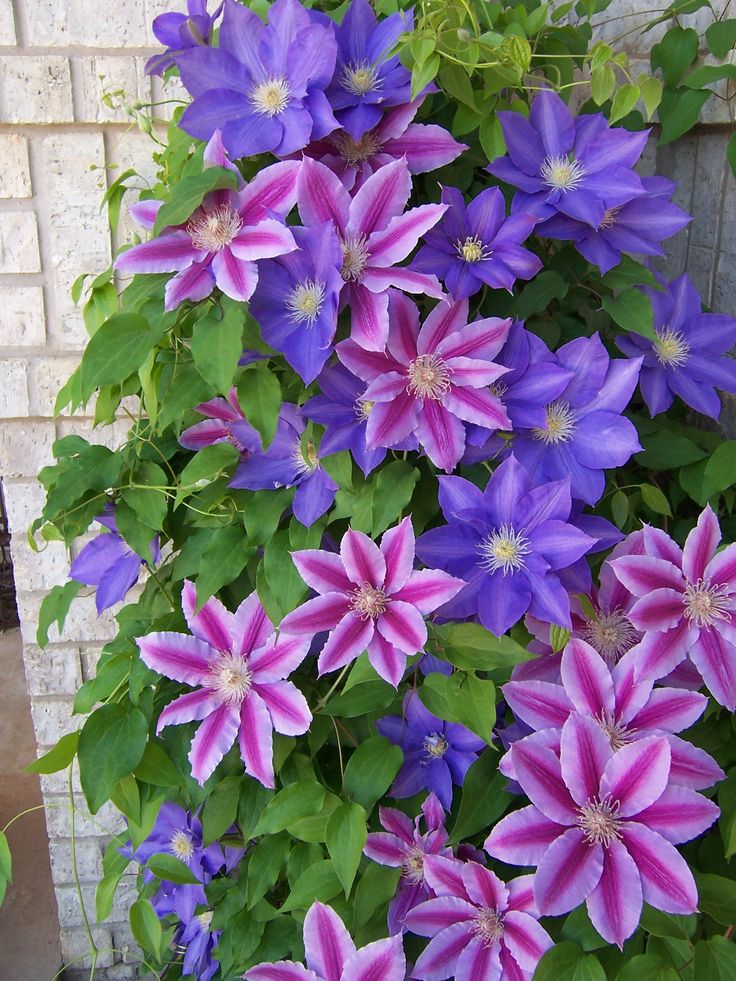 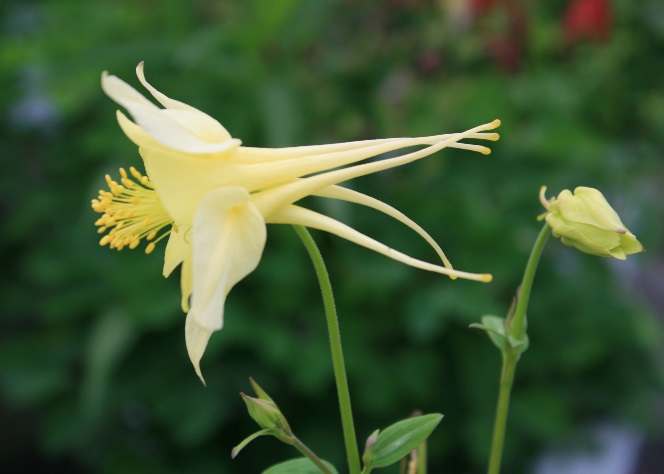 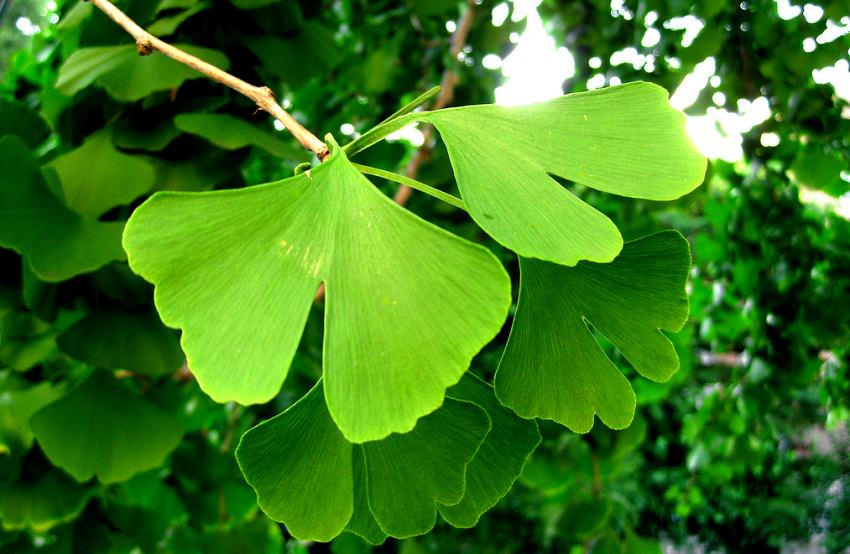 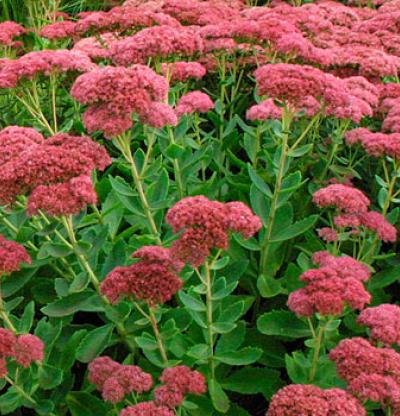 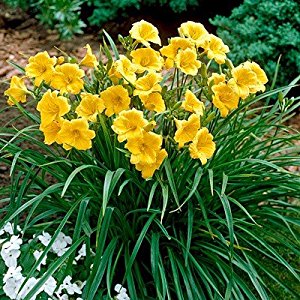 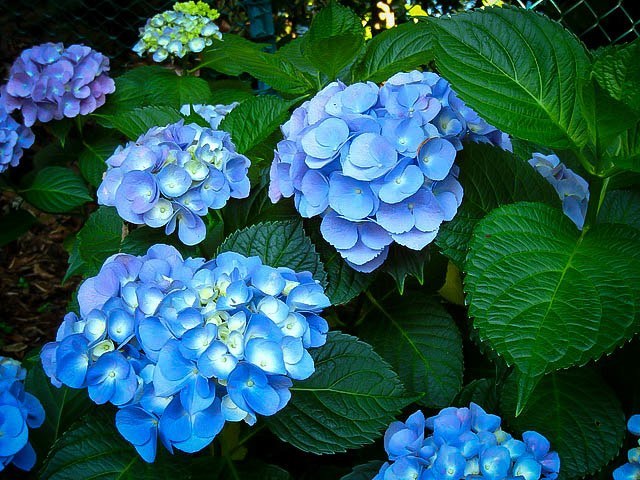 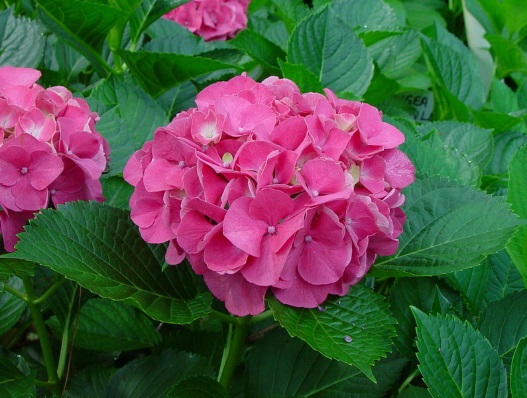 FUN FACT:  

			    Hydrangeas grown in _________ soil will grow _______ flowers
			     and those grown in __________ soil will grow ______ flowers

             Blue hydrangea 								       Pink hydrangea
		

				        To shift the pH of your soil you can add:


				_______________ like garden sulfur, aluminum sulfate, or
				iron sulfate to ________ to pH


				_______ like garden lime to ____________ the pH
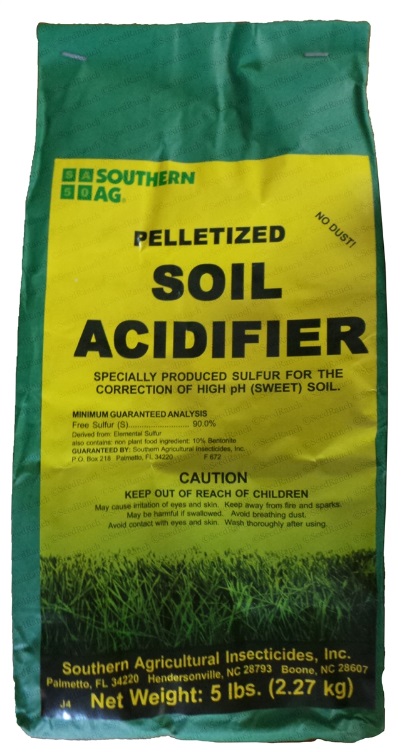 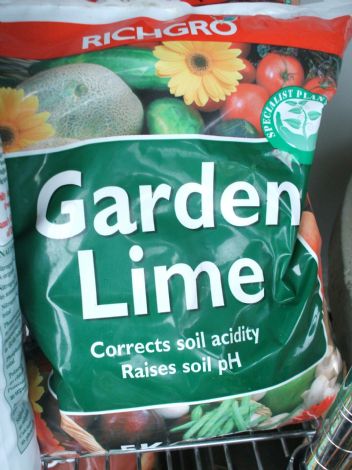 FERTILIZERS

Fertilizers are ____________ boosts _________ to the soil to enhance crop productivity.

The _____ macronutrients needed in ____________ quantity by the plant are:	             _______________   _____

	A fertilizer that provides ______ three of these			             _______________   _____
	elements is called a ____________ fertilizer
								             _______________   _____


						On a fertilizer ______________ you will see three numbers
						    listed on the front in a _________ font size.

						These numbers represent the __________ by _________ of
						    the three nutrients (Ex. 10% N   6% P   4% K)

						The nutrients are in the form:  N      P2O5 (phosphoric acid)
									           K2O (potash)
						 (so the __________ of P and K is actually ______ than the
						          analysis really says
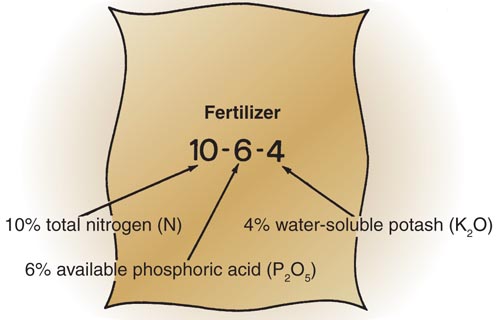 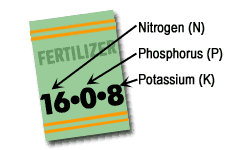 You do the Math!
1. If you have 100 lbs. of a 5-10-5 fertilizer, how many pounds of each do you have?

		________	________	________
                                         N                              P2O5                            K2O

   Why don’t the 3 numbers add up to 100 pounds?  Because the balance is ____________ and possibly _______ minerals


2. If you have 50 lbs. of a 20-5-20 fertilizer, how many pounds of each do you have?


		_______		_______		________
                                        N                               P2O5                           K2O
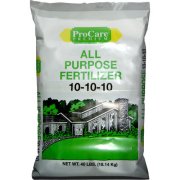 PROFESSIONS IN HORTICULTURE

	Some of the benefits of a ___________ in horticulture are:

Wide __________ of careers
Work indoors or __________
Help ___________ the community
Relaxing & ______________ work


Jobs in horticulture can be classified as _____________ labor, ____________ labor, middle management,
	owner/operator, educator, and ______________.


					FLORICULTURE

       The _________________ industry is involved
       with the ______________, distribution, and
       utilization of __________ products.  Its businesses
       range in _______ from small shops to international
       companies.
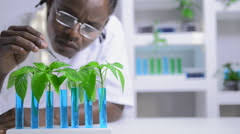 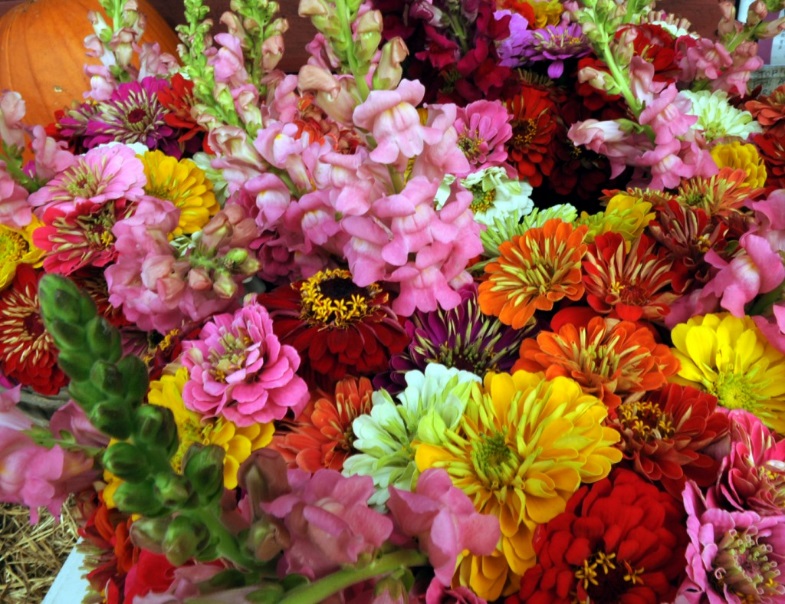 FLORICULTURE CAREERS
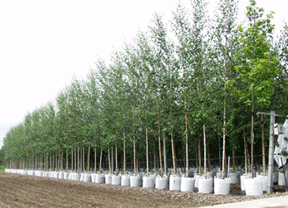 CAREERS IN THE NURSERY INDUSTRY

               Nurseries deal largely with ________ plants 
               such as ________, shrubs, and vines.



DIFFERENT TYPES OF NURSERIES


    (1)  PROPAGATION NURSERIES

Initiate plant production using ________, cuttings,
        				          or other types of vegetative _______________
Introduce new varieties and ___________ to the
        				          nursery industry as a whole
Key _________ of ____________ stock
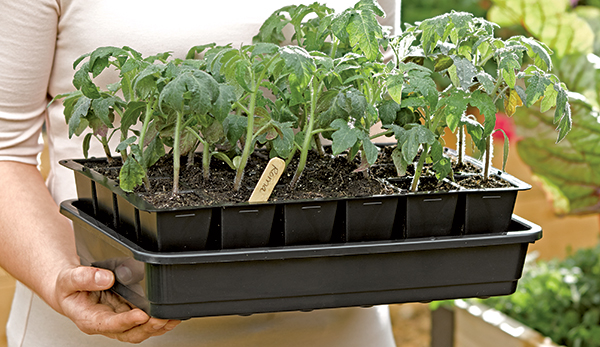 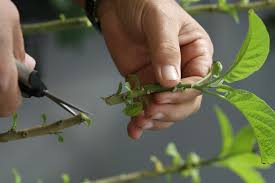 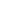 (2) WHOLESALE NURSERIES

Grow plants in a _______ that can be sold for
          landscape installation
Plants may spend from ___ to 5 years here
To hold down production costs, they may
          ________ the number of varieties to those
          requiring __________ growing requirements



				(3)  RETAIL NURSERIES & GARDEN CENTERS

Where the ____________ buys trees, shrubs, _____________, fertilizers,
          grass seed and tools
Might also have _______ items, pet supplies, bird food, firewood, and
          _____________ items
No real growing areas, instead plants are ____________ in sales yards
Workers in retail nurseries must have a thorough _______________ of plants
           as well as good ______________ skills and ______ working with the public
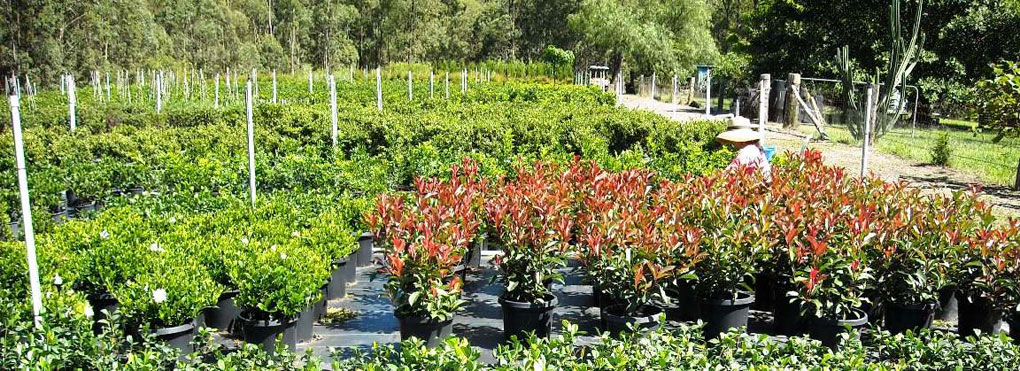 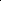 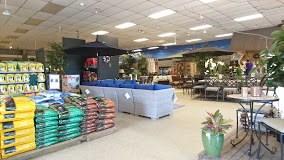 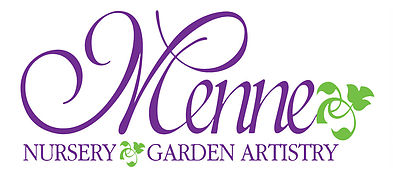 CAREERS IN LANDSCAPE                    

A landscaper ___________ and __________ the spaces 
     outside of buildings



						



					                  (1) LANDSCAPE ARCHITECTS AND DESIGNERS

   		- Conceive ______ that become the landscape
  		     - Identify client ______ and match them with
 			the ______________ and ___________ of the site
		     - Makes graphic _______and models to communicate 
			ideas
		     - In New York State, landscape _______________ must
 			have the correct _____________ and be
			certified; _____________ do not have this
                                                     requirement
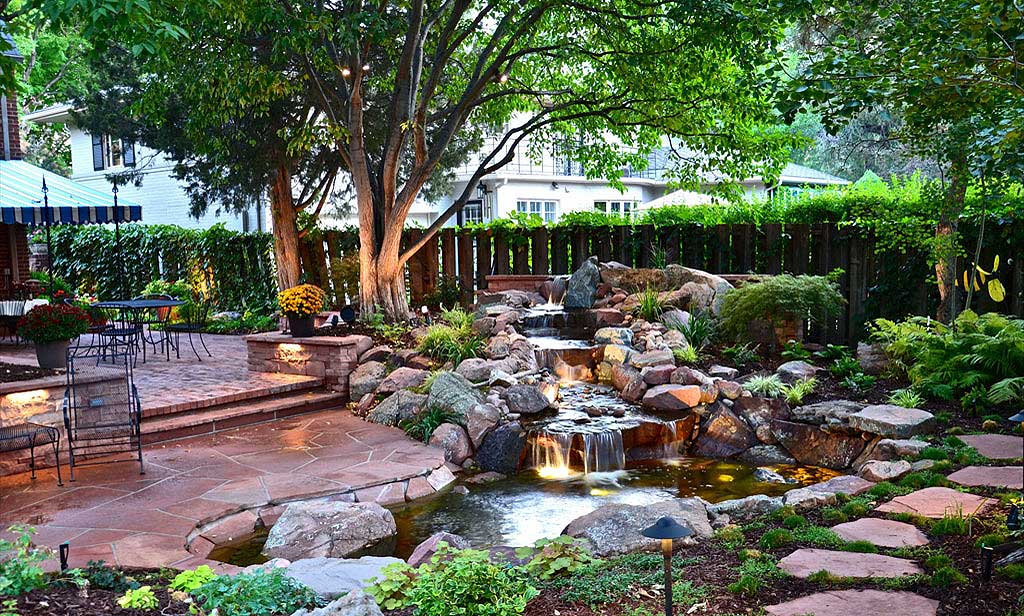 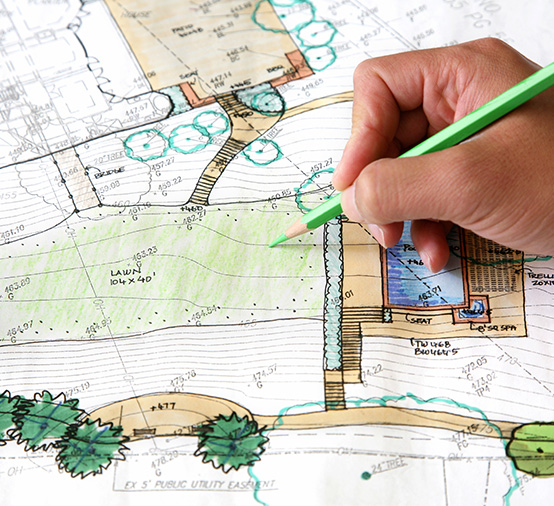 (2) LANDSCAPE CONTRACTORS		                          (3) LANDSCAPE MAINTENANCE

- Construct and __________ landscapes that			- Responsible for the ______ of landscapes ______
           were designed by the architect				         they have been installed by the contractor
High ______ of equipment				- Tasks such as _________, pruning, weeding,
							          fertilizing, and __________
							- Investment cost is ______ than contractors
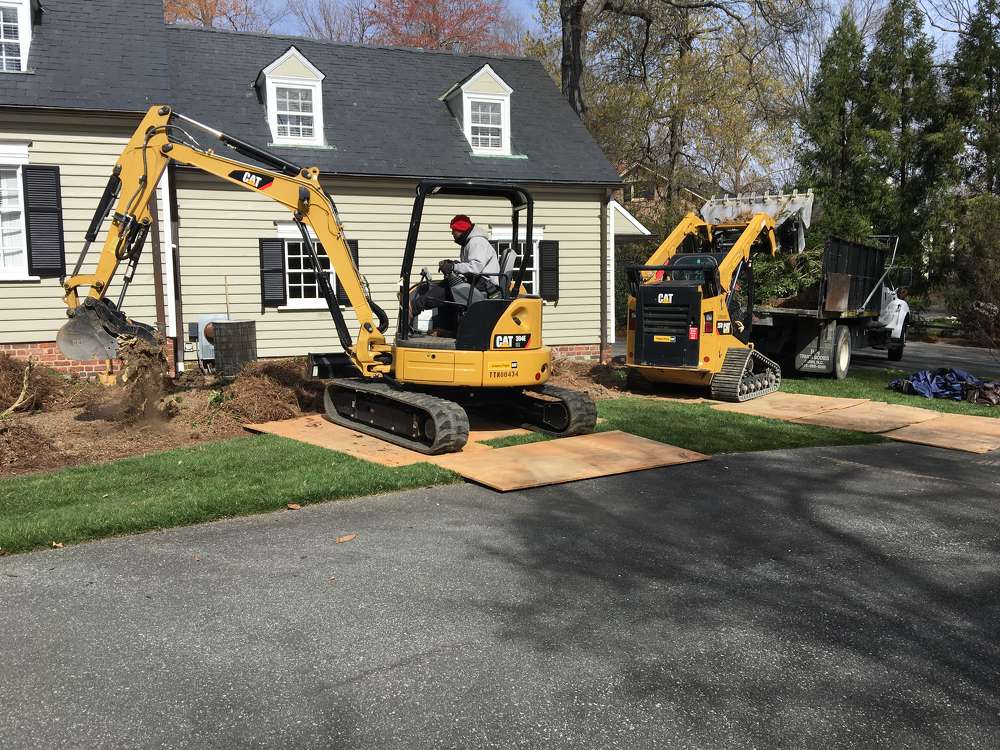 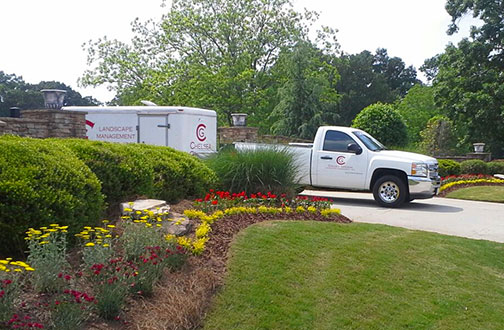 OTHER CAREERS

     					                   (1) HORTICULTURE THERAPISTS

					- Work with the ___________, physically or mentally ______________,
						or imprisoned
					- For the elderly, many have ______________ of plants & gardening and
						they ________ growing and nurturing living plants
					- Disabled individuals can increase their ___________ dexterity and
						self-confidence.  Working with plants is mentally
						_______________ and gives them usable ______ skills


	             (2) ARBORISTS

	- Tree _________________ specialists
	- Vigorous ___________ work that is
	         potentially dangerous
	- Services include tree __________,
	         tree removal, fertilizing, and
                          ______ treatment
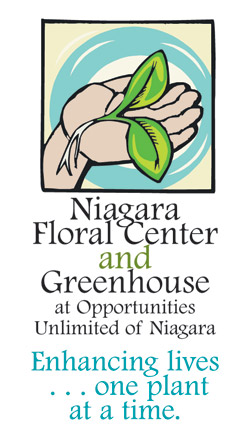 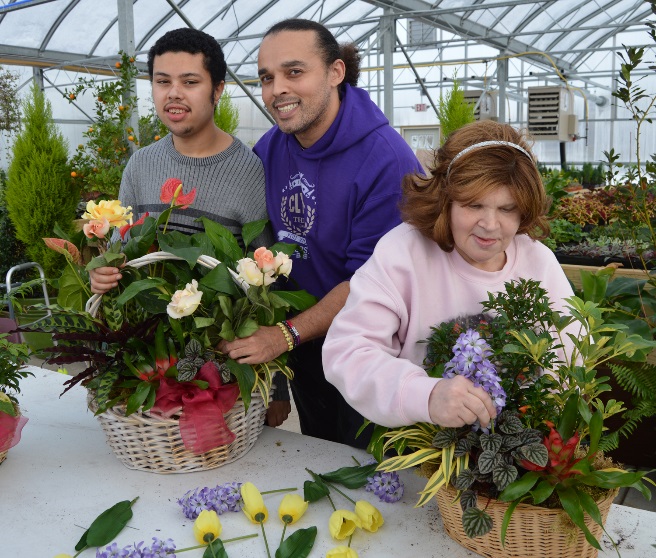 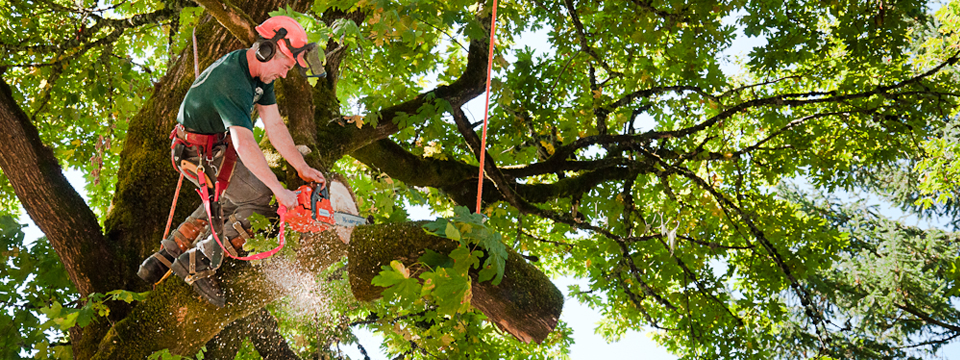 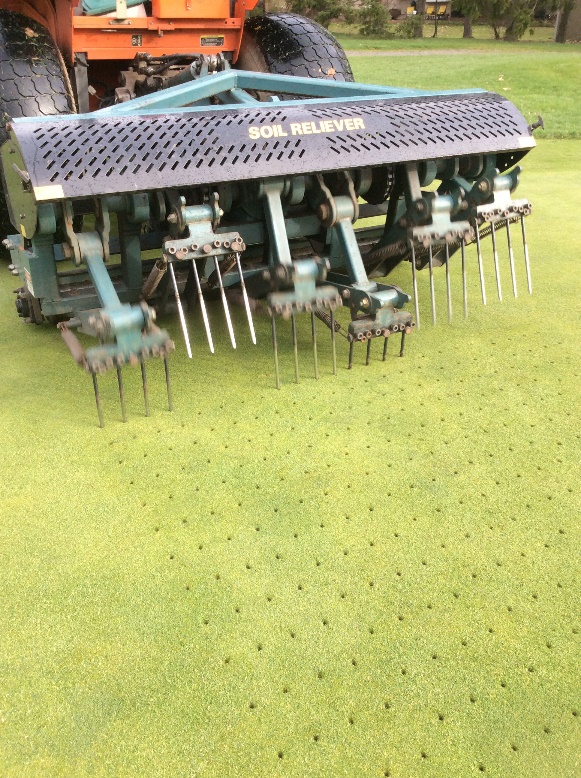 (3) TURF MANAGEMENT

- Install and maintain ______ courses, athletic fields,
           parks, residences, and _____________ land
- Work involves __________, aerating, dethatching,
           and fertilizing


    (4) COOPERATIVE EXTENSION SPECIALIST

- Process the latest _______________ from universities and research firms
          and turn it into a form that the industry and _____________ can use
- Affiliated with the state college of _______________
- Works with growers, homeowners and _______ groups
						      (5) COMMUNICATIONS SPECIALIST

						     - ________ and speak about horticulture for newspapers,
						              _____________, on-line, and live audiences							     - Career opportunities include _________, photographer,
						            illustrator, __________ designer, and public speaker
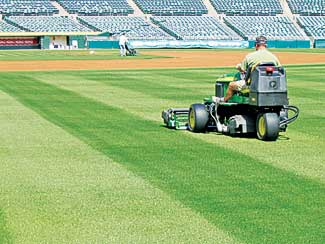 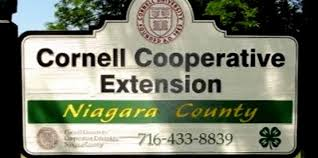 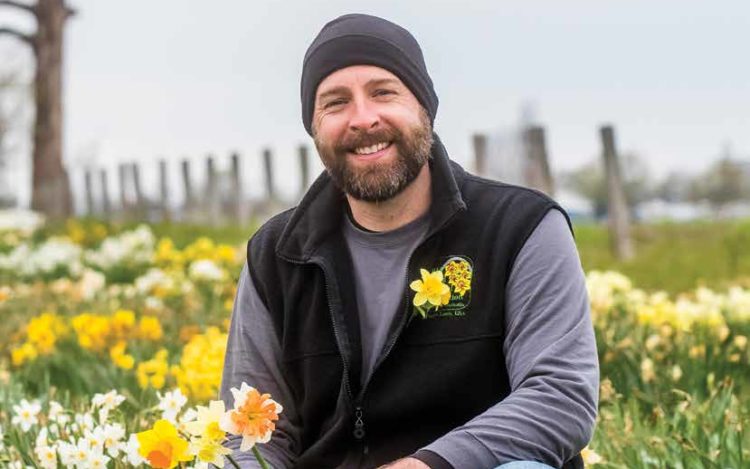 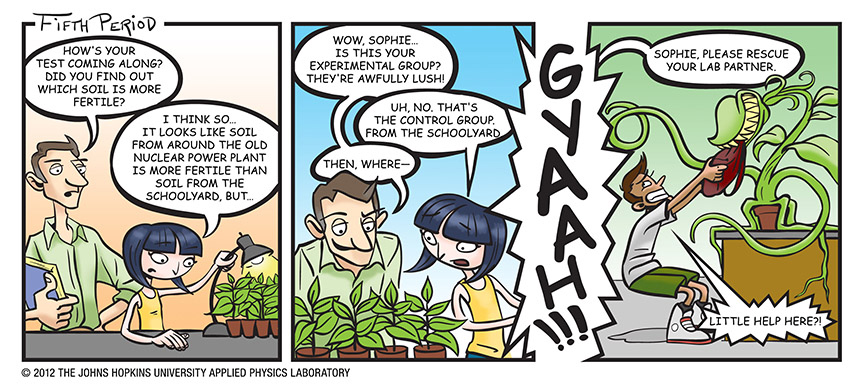